City of Longmont debt may be increased $22,000,000 with a repayment cost of $40,500,000, to acquire, improve and maintain open space for purposes identified in this ordinance.
Open Space Acquisitions
Open Space, a Historical Perspective
Open Space Properties
	Harper
	Double 6 Ranch LLC
	Newby Farm LLC
Criteria Matrix 
Survey Results
Questions and Direction
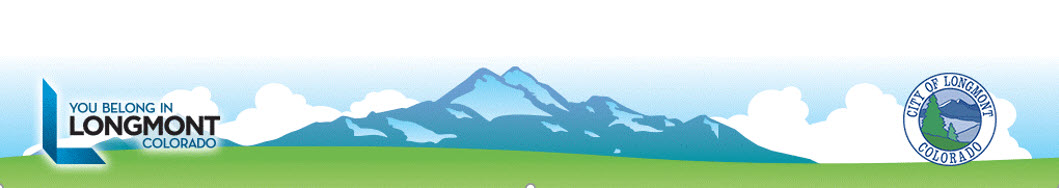 City of Longmont debt may be increased $22,000,000 with a repayment cost of $40,500,000, to acquire, improve and maintain open space for purposes identified in this ordinance.
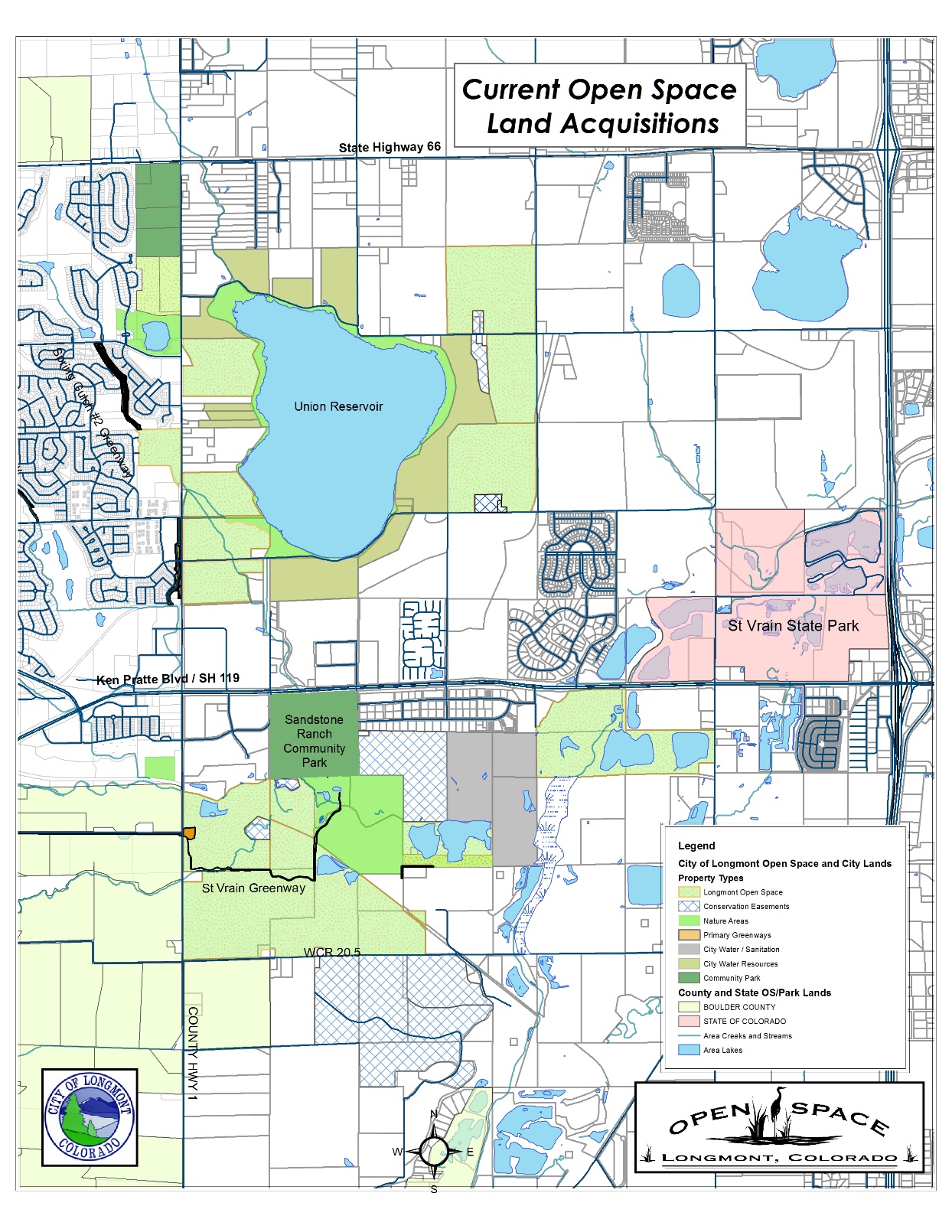 Current City of Longmont Open Space History
November of 2000
Citizens of Longmont approved .2-cent sales and use tax
Last for 20 years, for the acquisition, improvement and the maintenance of Open Space
To allow issuance of up to $22,000,000 with a repayment of $40,500,000
November 2007 

Open Space tax extended from 2020 to 2034
Included revenue bonds in an amount not to exceed $31,000,000 
Total repayment cost not to exceed $59,500,000 and an annual repayment cost not to exceed $2,850,000.
City of Longmont debt may be increased $22,000,000 with a repayment cost of $40,500,000, to acquire, improve and maintain open space for purposes identified in this ordinance.
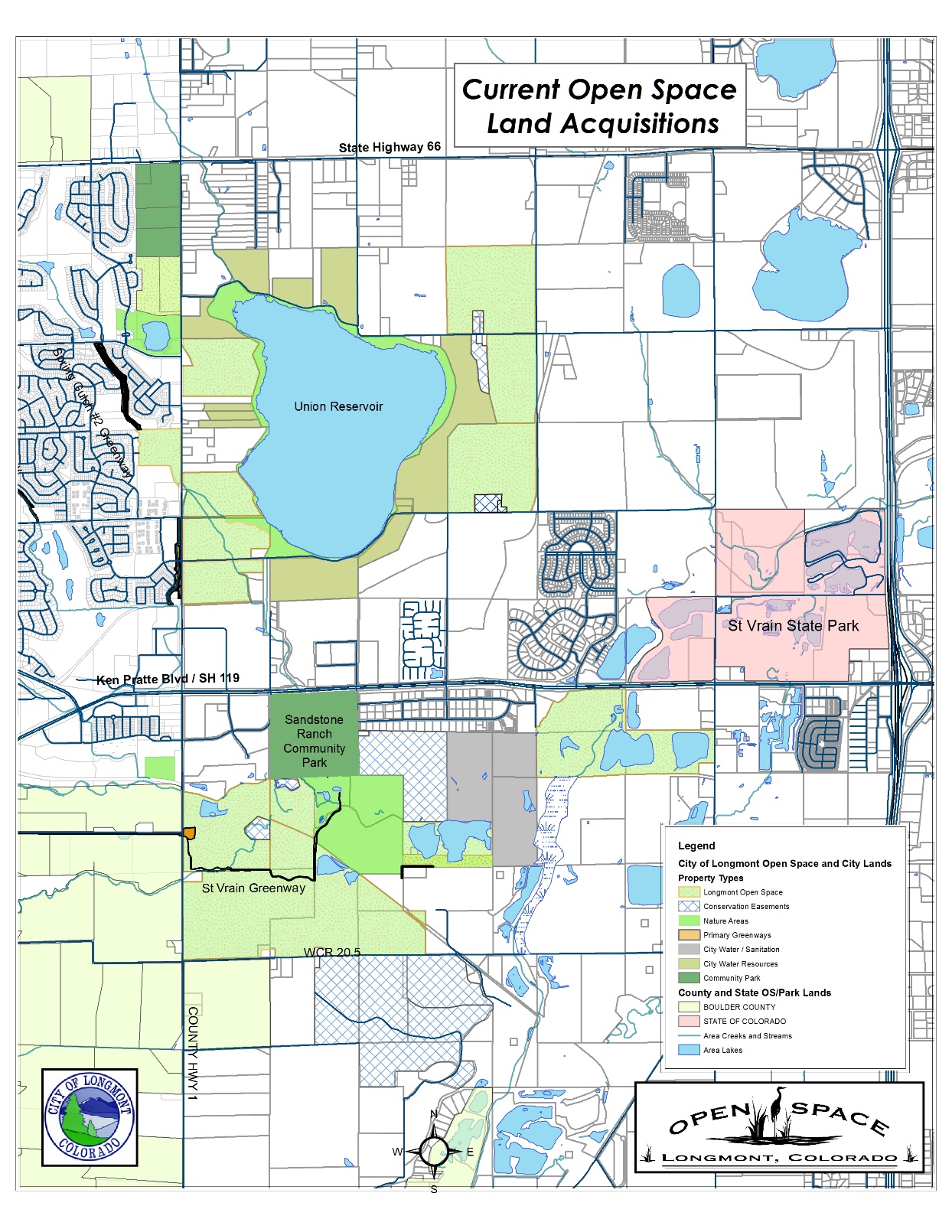 History of 2007 Bonding Authority
In 2010  City issued $15.5 M leaving the City the authority of issuing the remaining balance; $15.5 M
Open Space Sale Tax Fund Acquisitions since 2000

1638 Acres in Fee
1226 Acres of Conservation Easements

Totaling 2,864  acres

Expenditures of approximately  $28,166,000
City of Longmont debt may be increased $22,000,000 with a repayment cost of $40,500,000, to acquire, improve and maintain open space for purposes identified in this ordinance.
Potential Longmont Open Space Acquisitions
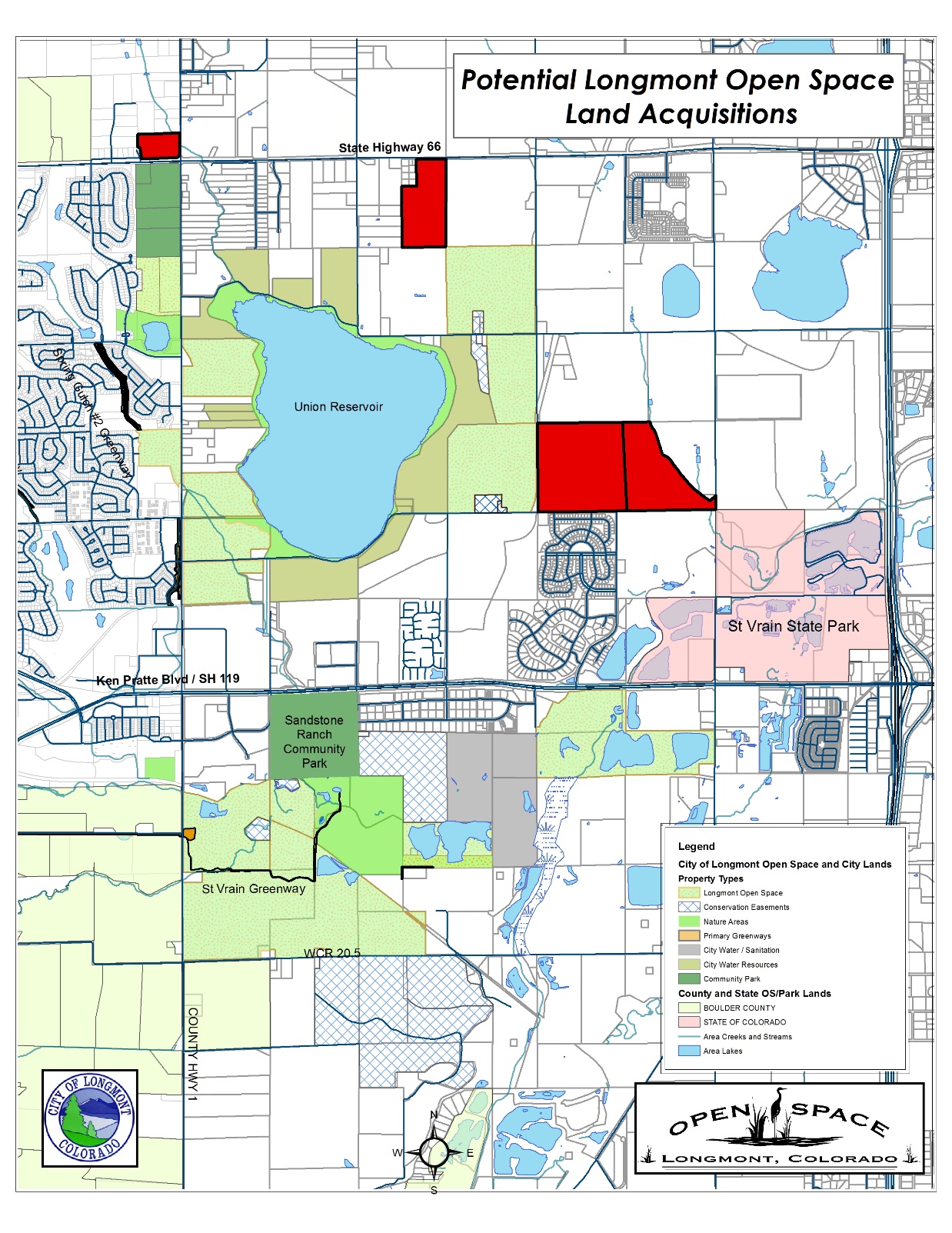 Acquisitions total 343.9 acres 
20.3 acres in Conservation Easements
323.6 acres in Fee

…expending  $11.5 M, which will require additional bonding

 Acquisitions represent a 12% acreage increase

Acquisitions will require issuance of additional debt of approximately  $8.3
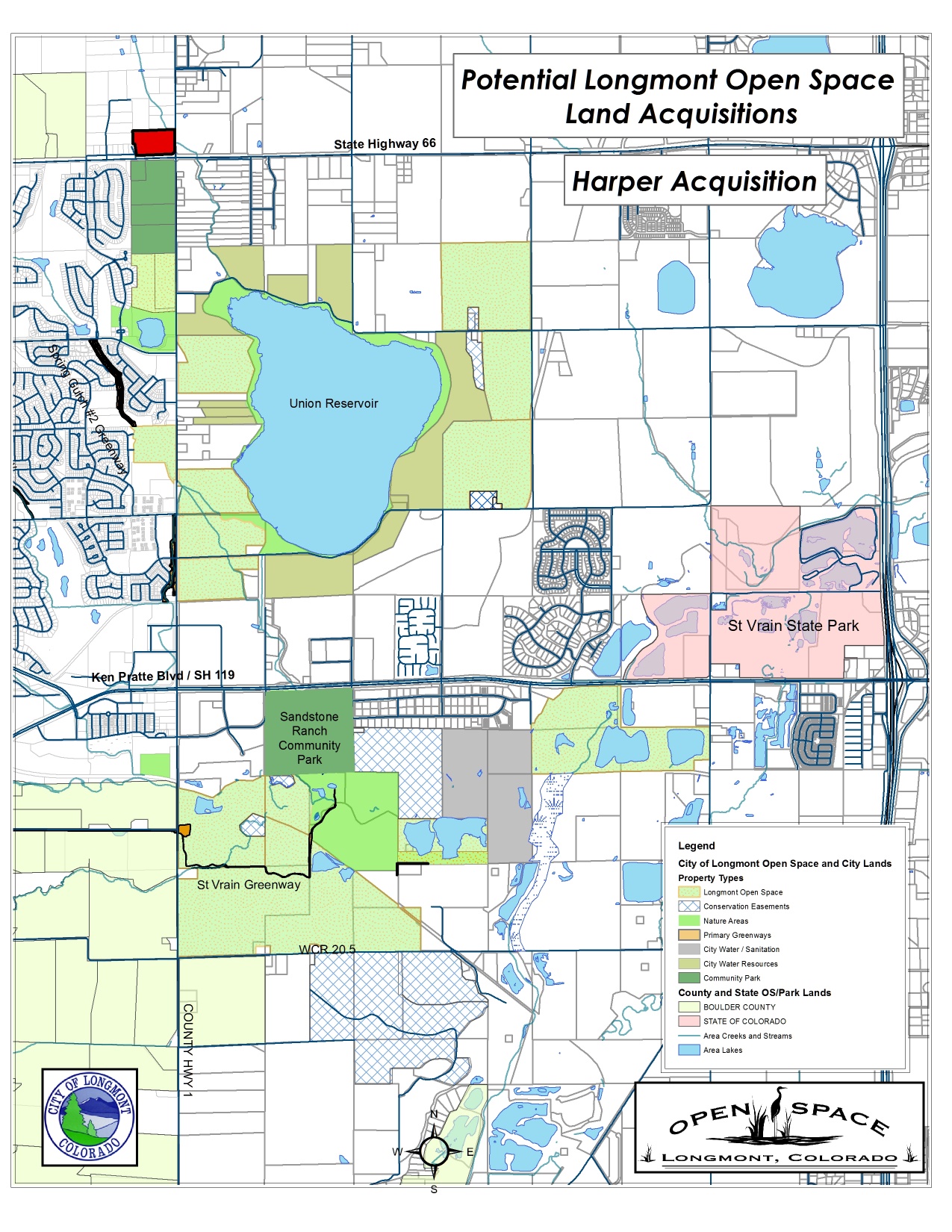 Potential Longmont Open Space Acquisitions
Harper 
Acquisitions
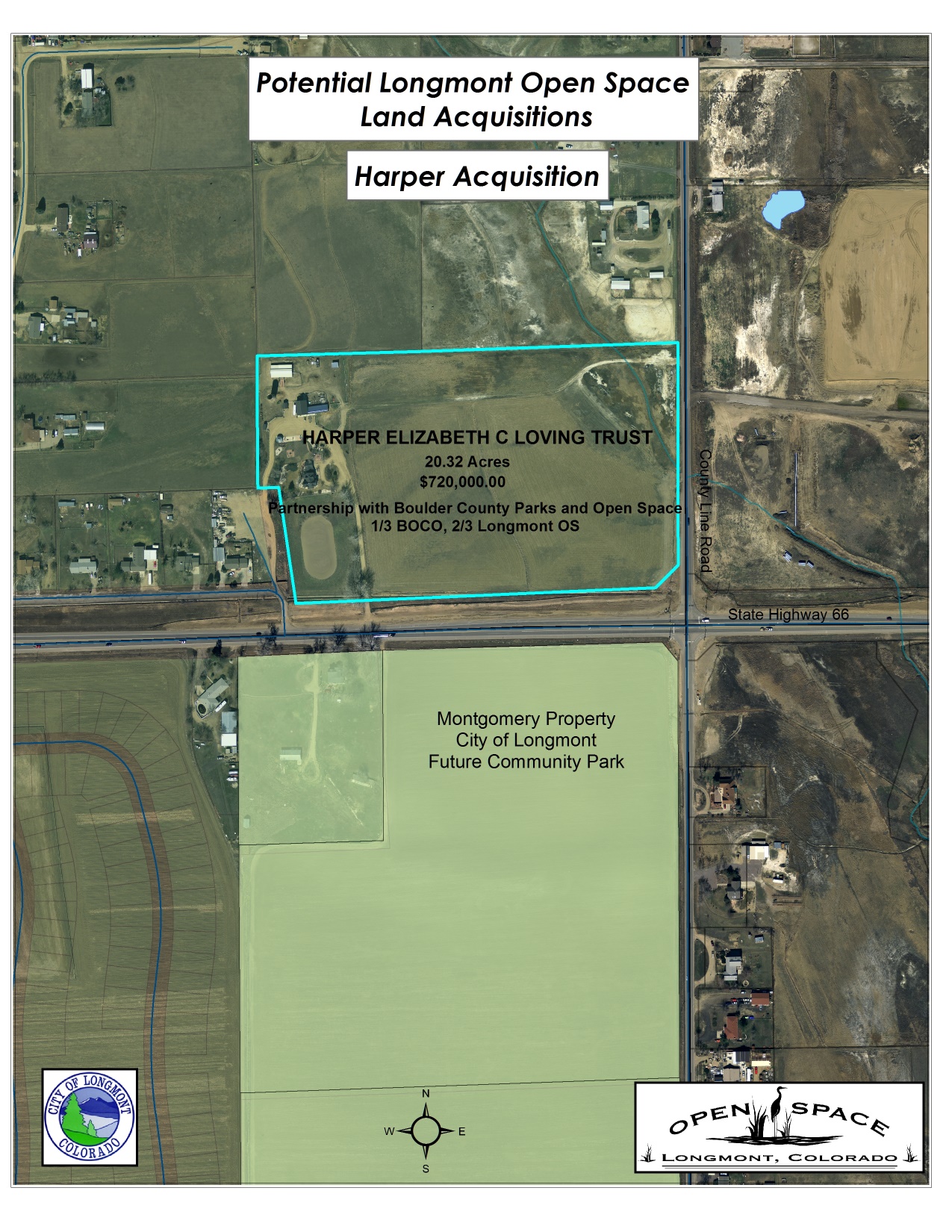 Potential Longmont Open Space Acquisitions
Open Space Criteria

Agricultural Preservation
Provide Urbans Shaping Buffer
Preserves Visual Corridor
Conserves Natural Resources
Harper 
Acquisitions
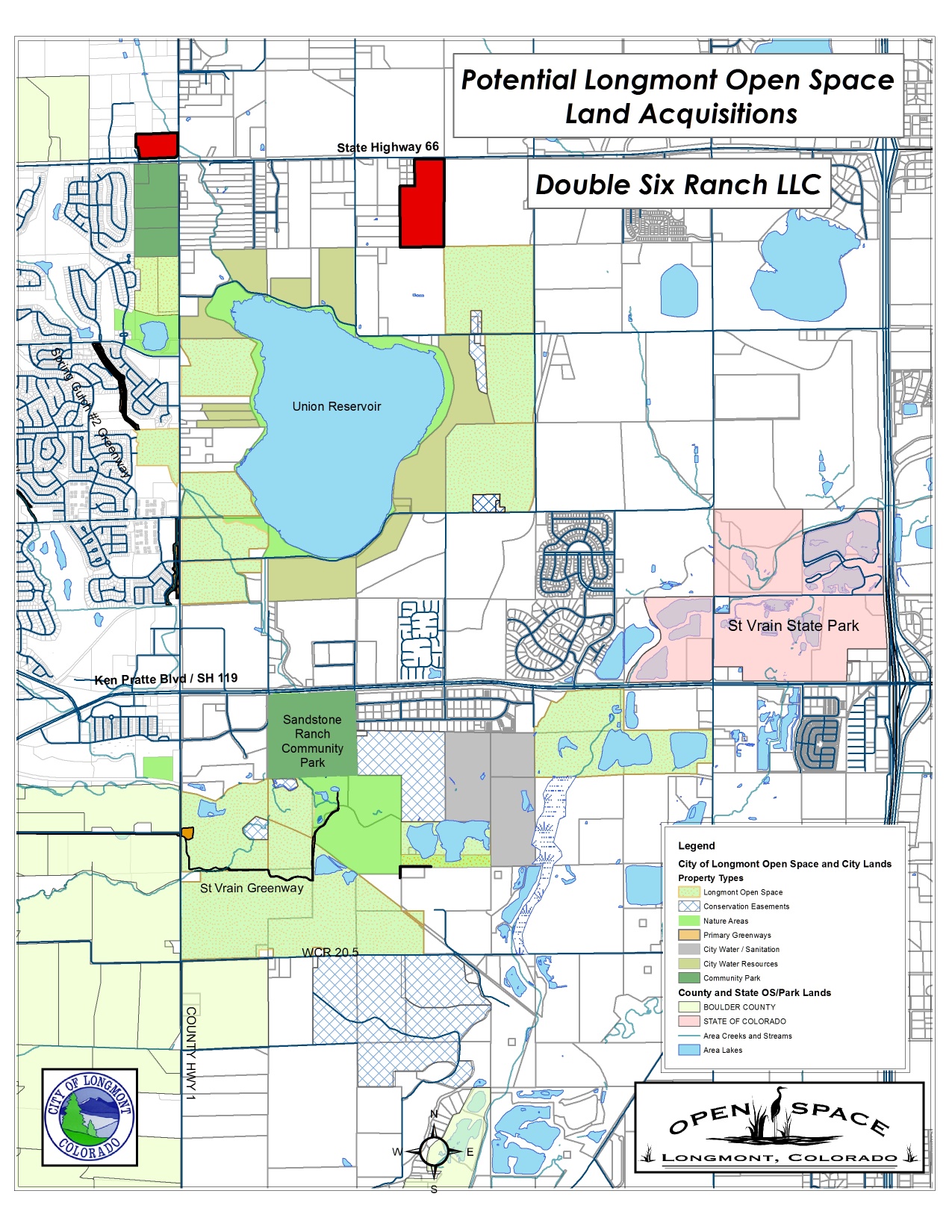 Potential Longmont Open Space Acquisitions
Double Six Ranch
Acquisitions
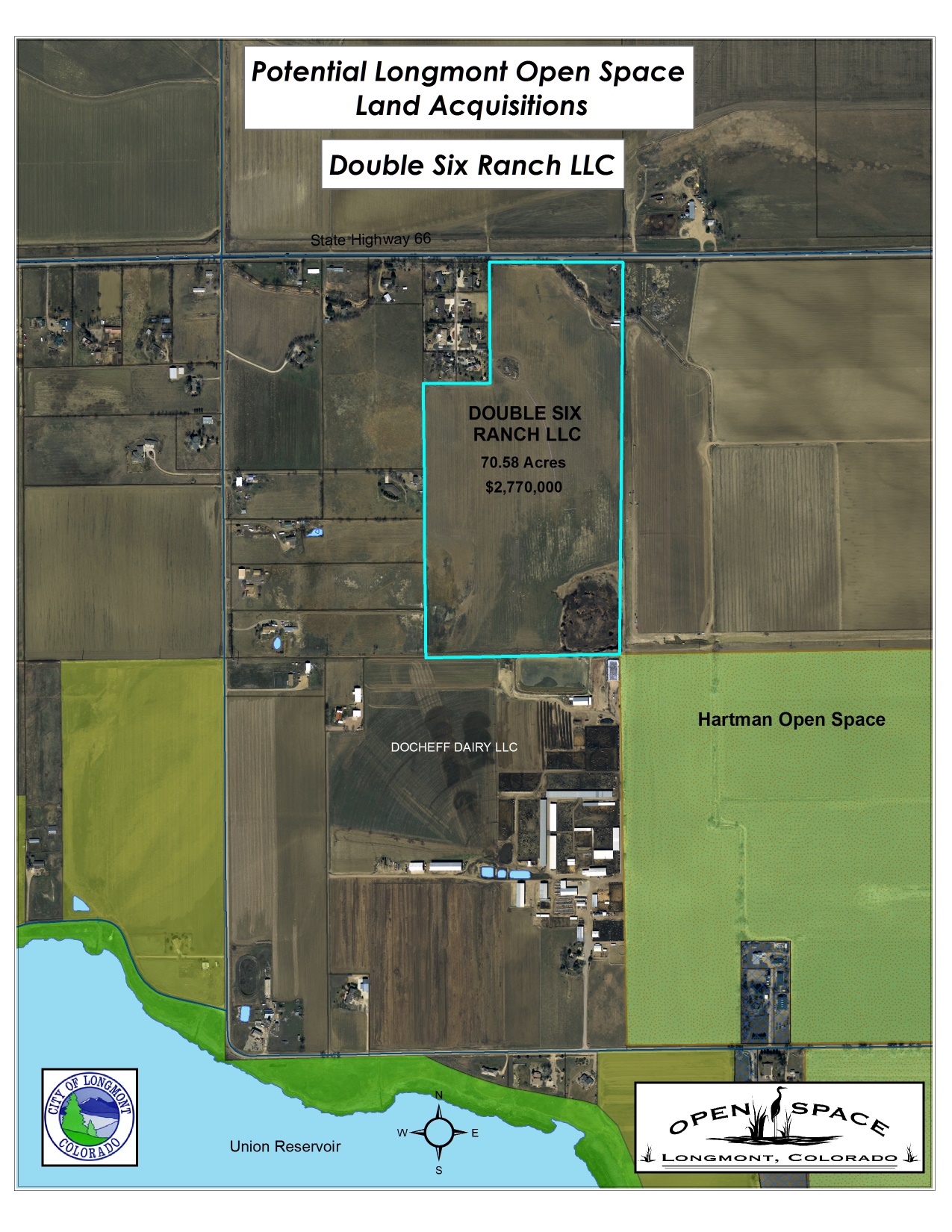 Potential Longmont Open Space Acquisitions
Open Space Criteria

Agricultural Preservation
Provide Urbans Shaping Buffer
Preserves Visual Corridor
Conserves Natural Resources
Double Six Ranch LLC 
Acquisitions
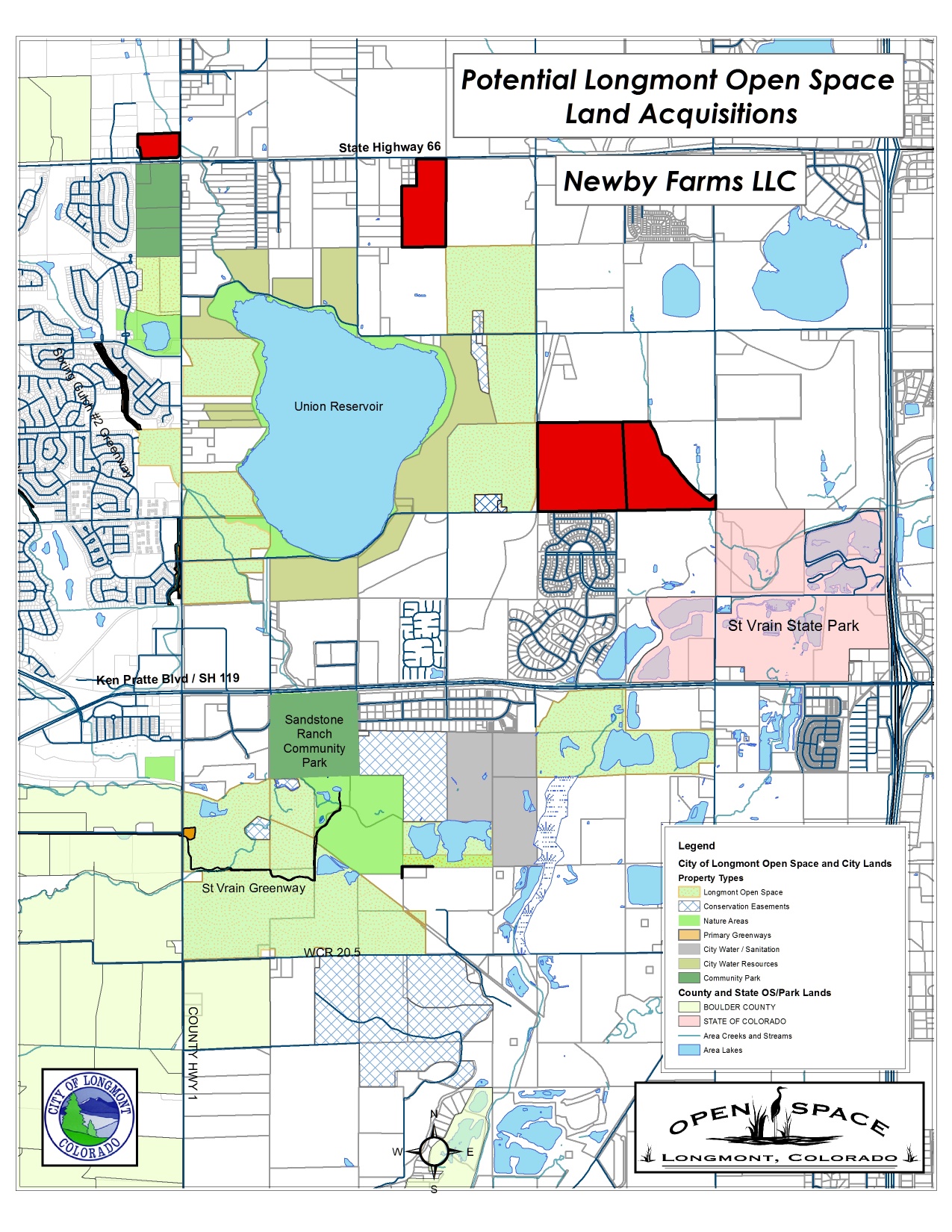 Potential Longmont Open Space Acquisitions
Newby Farms LLC
Acquisitions
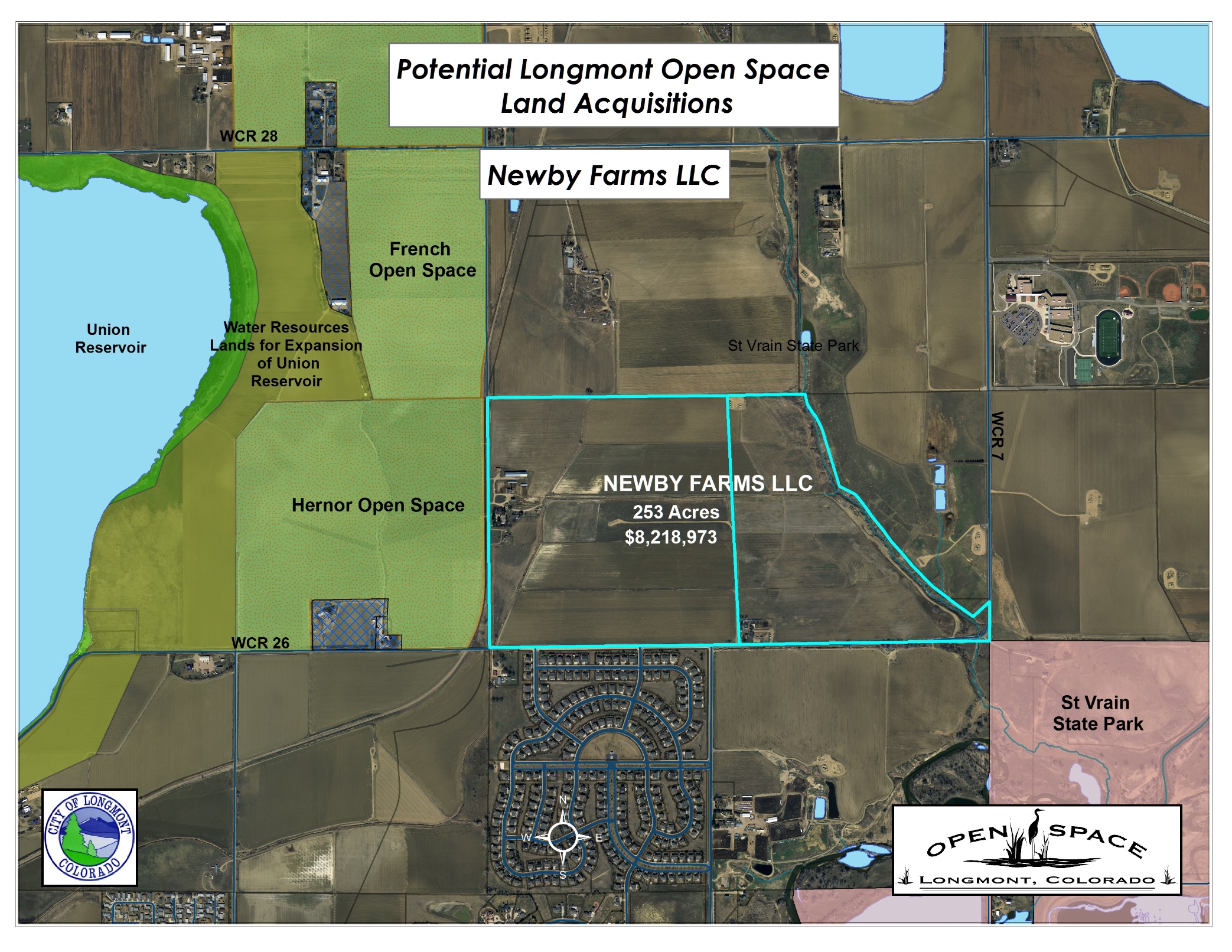 Potential Longmont Open Space Acquisitions
Open Space Criteria

Agricultural Preservation
Provide Urbans Shaping Buffer
Preserves Visual Corridor
Conserves Natural Resources
Trail Linkage between Union Reservoir and St Vrain State Park
Newby Farms LLC 
Acquisitions
Open Space Criteria Matrix
$11,468,973
343.9 Acres
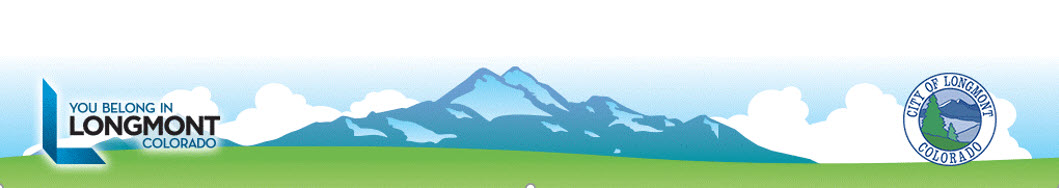 Survey Results from the Open Space Master Plan (14.6% response rate)
revealed
Respondents provided a rating of 4.65 out of 5 to:  The existence of Open Space, Nature Areas  and trails is very important to respondents
51% identified needing more resources towards Open Space acquisition when accounting for future growth
74% of respondents would support a Open Space tax renewal
Respondents ranked the maintenance of the City existing Open Space as the top priority (40%) followed by acquiring new Open Space (32%) and finally developing amenities (29%)
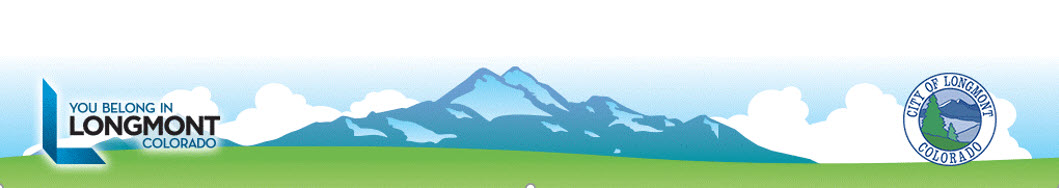 Questions ?
Direction:
Regarding Land Negotiations
Issuance of Additional Debt
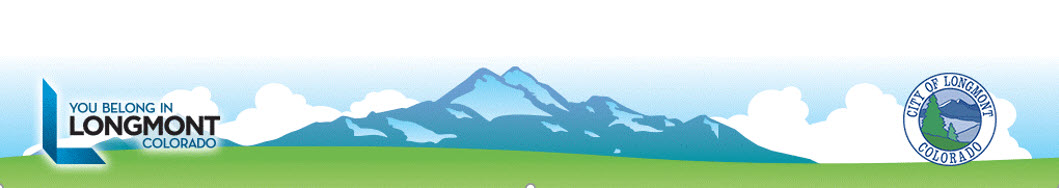